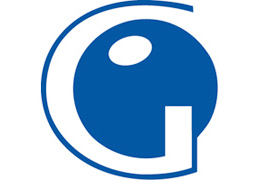 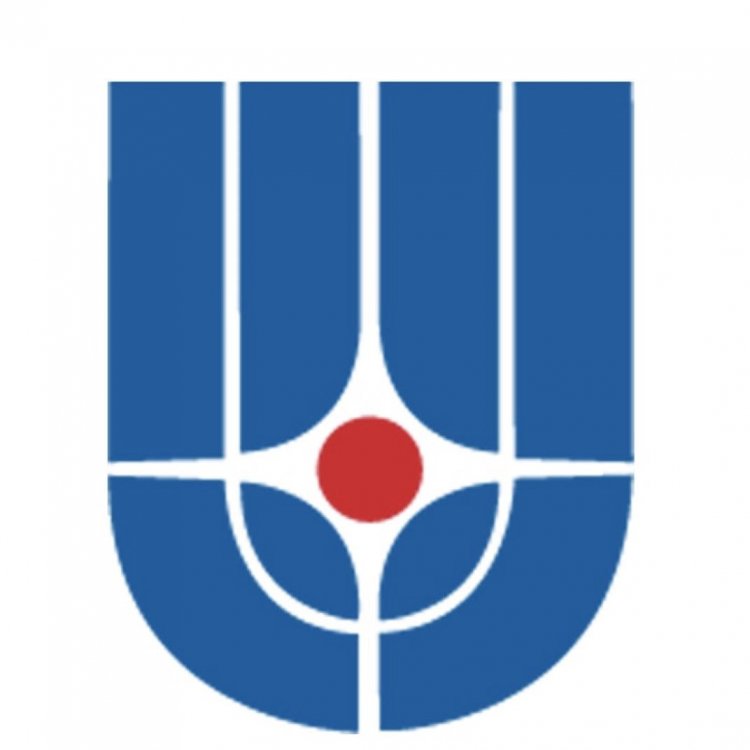 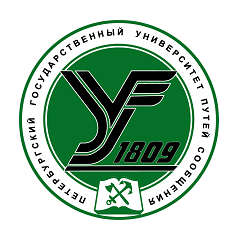 EMISSION OF CUMULATIVE PROTONS , PIONS, KAONS AND ANTIPROTONS IN  COLLISIONS OF HEAVY IONS INTERMEDIATE ENERGIES BASED ON NON-EQUILIBRIUM HYDRODYNAMIC APPROACH
A.T. D’yachenko1.2

1Emperor Alexander I Petersburg State Transport University;
2NRC “Kurchatov Institute” B.P. Konstantinov Petersburg Nuclear Physics Institute
25 Baldin Seminar
1
In .
The prospects of the hydrodynamic approach to the description of collisions of heavy ions of intermediate energies and the importance of taking into account non-equilibrium processes are noted. 
When describing these spectra, the correction for the microcanonical distribution was taken into account, and the contribution of the fragmentation process was also taken into account for the proton yields .
In the present work, we have an angle of 00 for  the collision 
of carbon nuclei in tsuccessfully described the double 
differential cross sections for the production of cumulative protons,
 pions, kaons, and antiprotons emitted at he 12C + 12C reaction 
at an energy of 19.6 GeV per nucleon on
 a fixed target, obtained at the U-70 accelerator at IHEP (Serpukhohov).
25 Baldin Seminar
2
"… важно сконцентрировать имеющиеся ресурсы на основных  прорывных направлениях..."  В.В. Путин.
The Schrödinger equation and Hydrodynamics
To take into account dissipation in the process of collisions of complex systems, in addition to equations (2)-(3), a dissipative function related to the temperature of the system should be introduced into these equations
25 Baldin Seminar
3
СВЯЗЬ УРАВНЕНИЙ ГИДРОДИНАМИКИ С УРАВНЕНИЕМ КЛЕЙНА-ГОРДОНА
25 Baldin Seminar
4
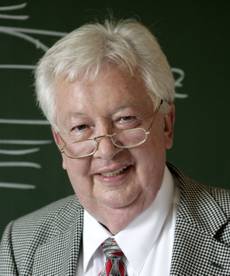 Fortov V.E,.Lomonosov I.V. // Phys. Usp.  2014. V. 57. no. 3. P.219
Fortov V.E.,  Sharkov B. Yu., Stöcker H.// Phys. Usp.  2012. V. 55. no. 6. P. 582.
Stöcker H., Greiner W. // Phys. Rept. 1986. V. 137. №. 5-6. P. 277. 
D’yachenko A.T., Gridnev K.A., Greiner W. // J. Phys. 2013. V.G40.P. 085101
Korteweg  D.J., Vries G.// Phil. Mag. 1895. V. 39. P. 422.
Scheid W, Muller H, Greiner W. 1974 // Phys. Rev. Lett. 1974, V. 32, P. 741

 Baldin A.M. et al. Cumulative mesoproduction // Sov. J. Nucl. Phys. 1974. V. 18,no. 1. P. 41-44.
 Bayukov Yu.D. et al. Scaling invariance effects in proton-nucleus backward scattering in few-GeV energy range // Sov. J. Nucl. Phys. 1974. V. 18, no. 6. P. 639-641.
GREINER Walter
                  1935-2016
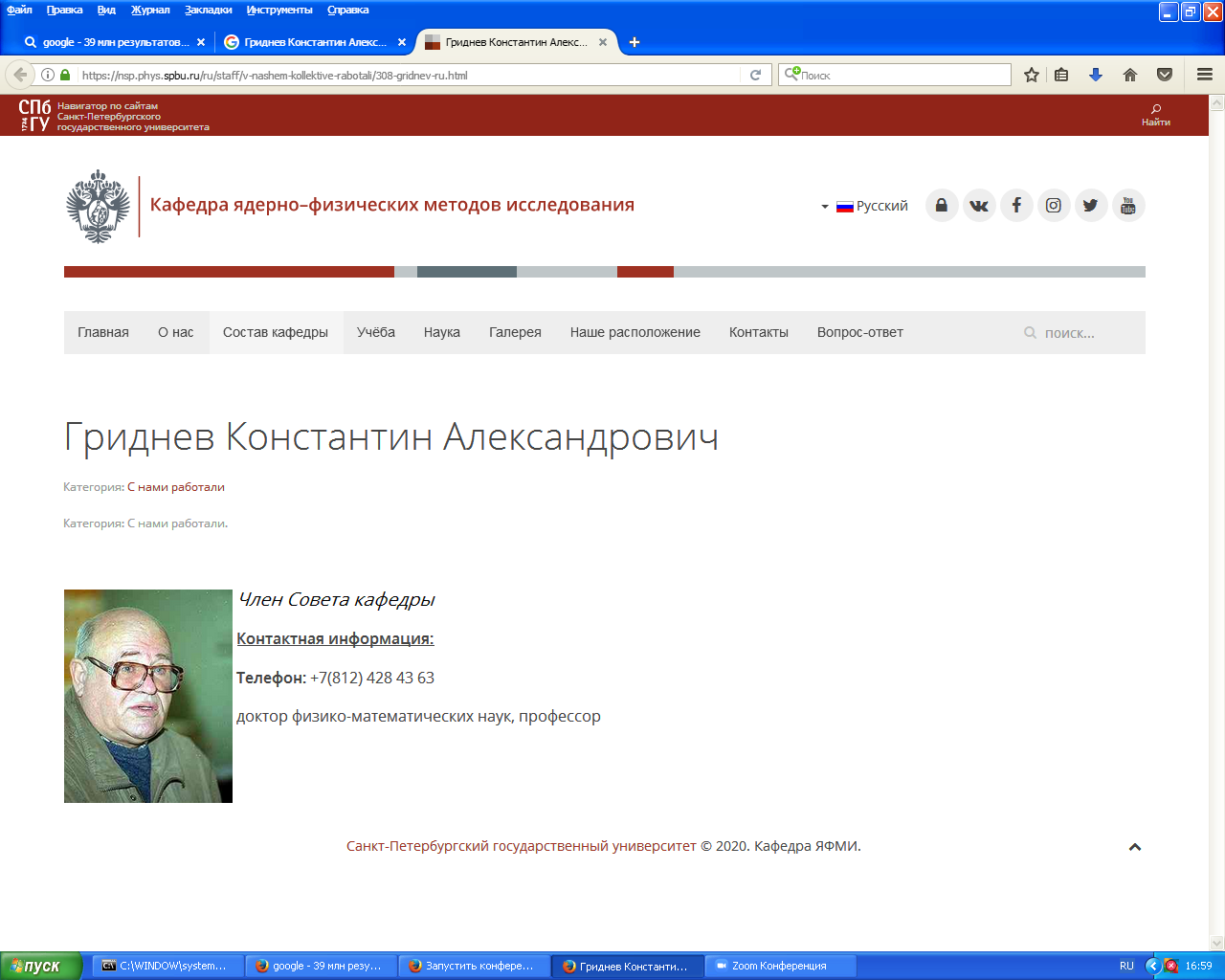 L.D. Landau, Izv. Akad. Nauk Ser.Fiz. 17, 51(1953).
GRIDNEV Konstantin Alexandrovich
              1938-2015
25 Baldin Seminar
5
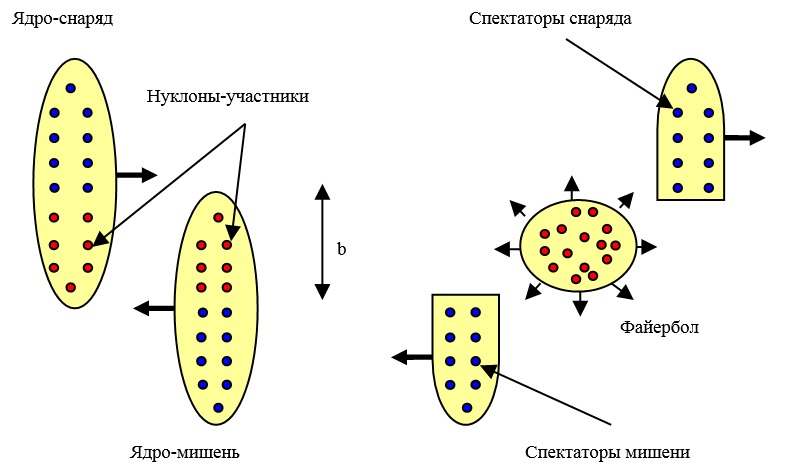 25 Baldin Seminar
6
1.KORTEVEG-DE VRIES SOLITONS
м/с
25 Baldin Seminar
7
Effect MONRO
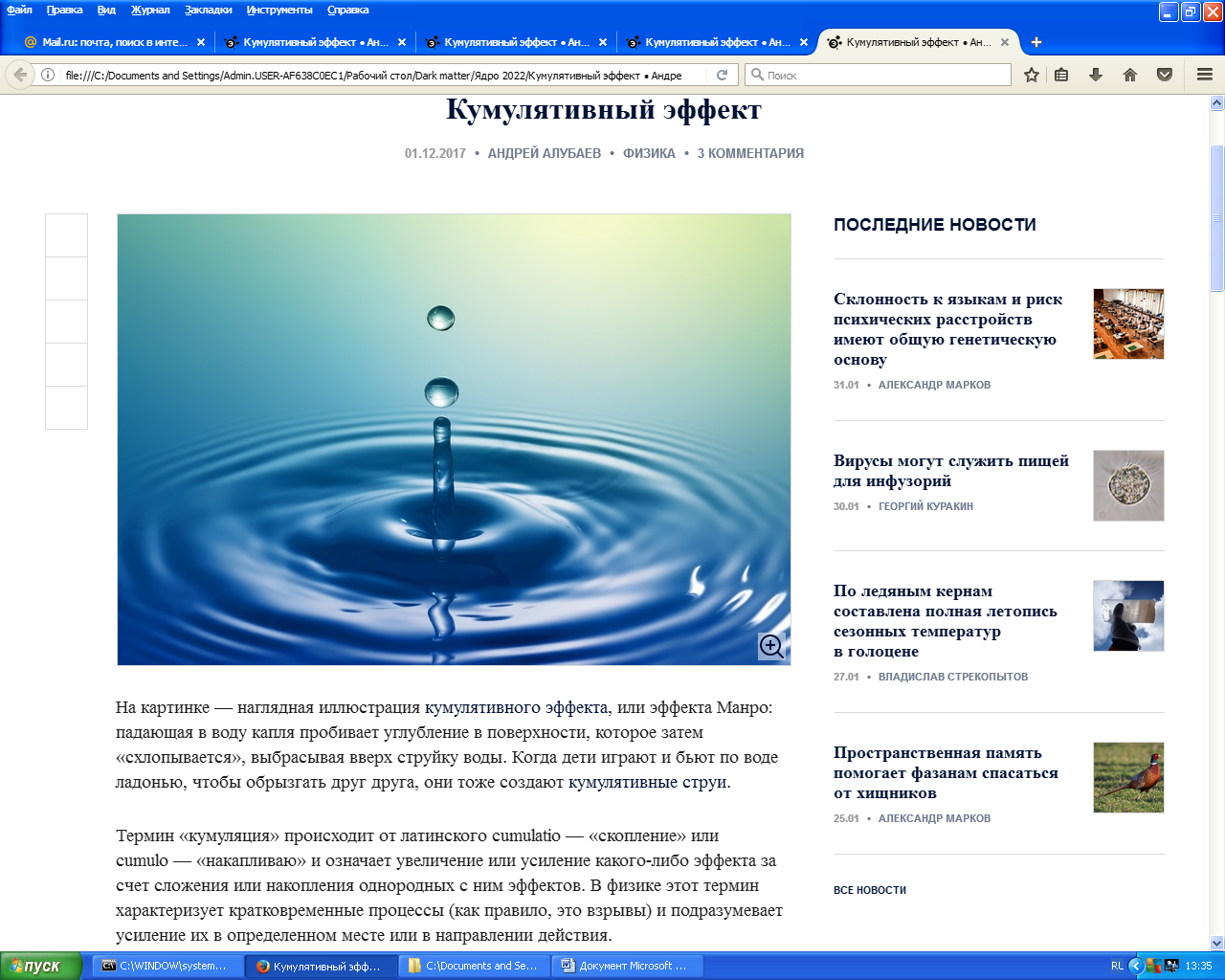 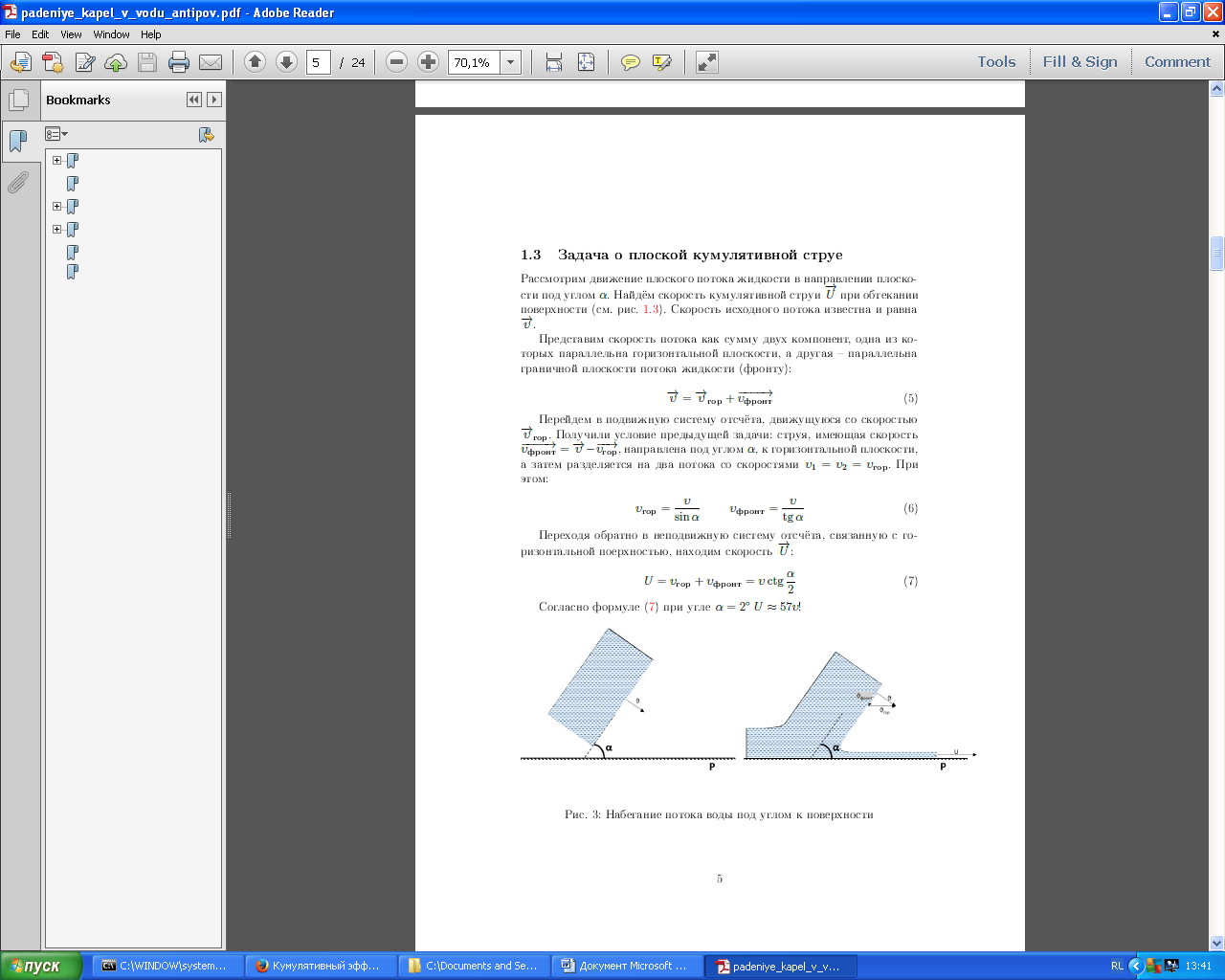 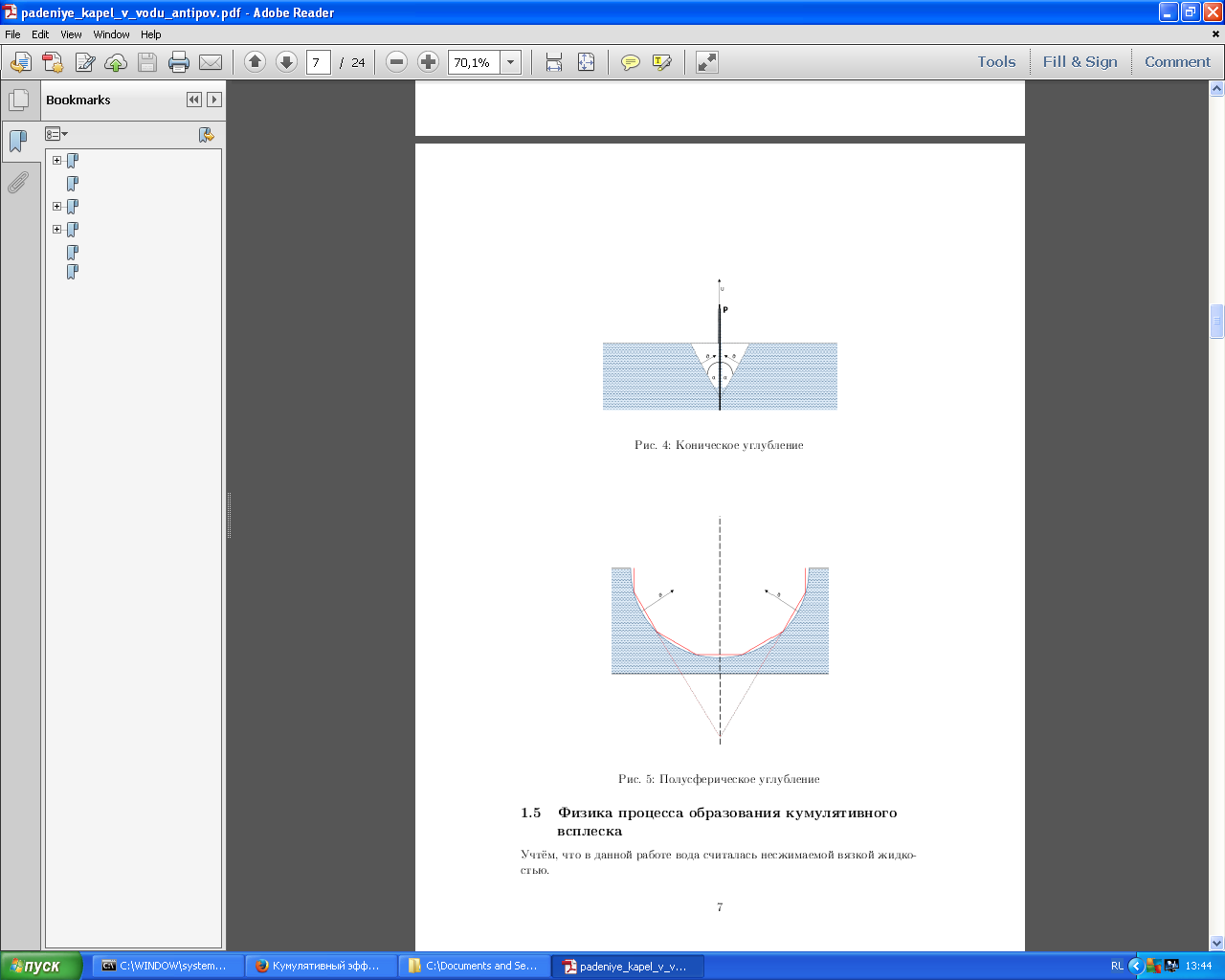 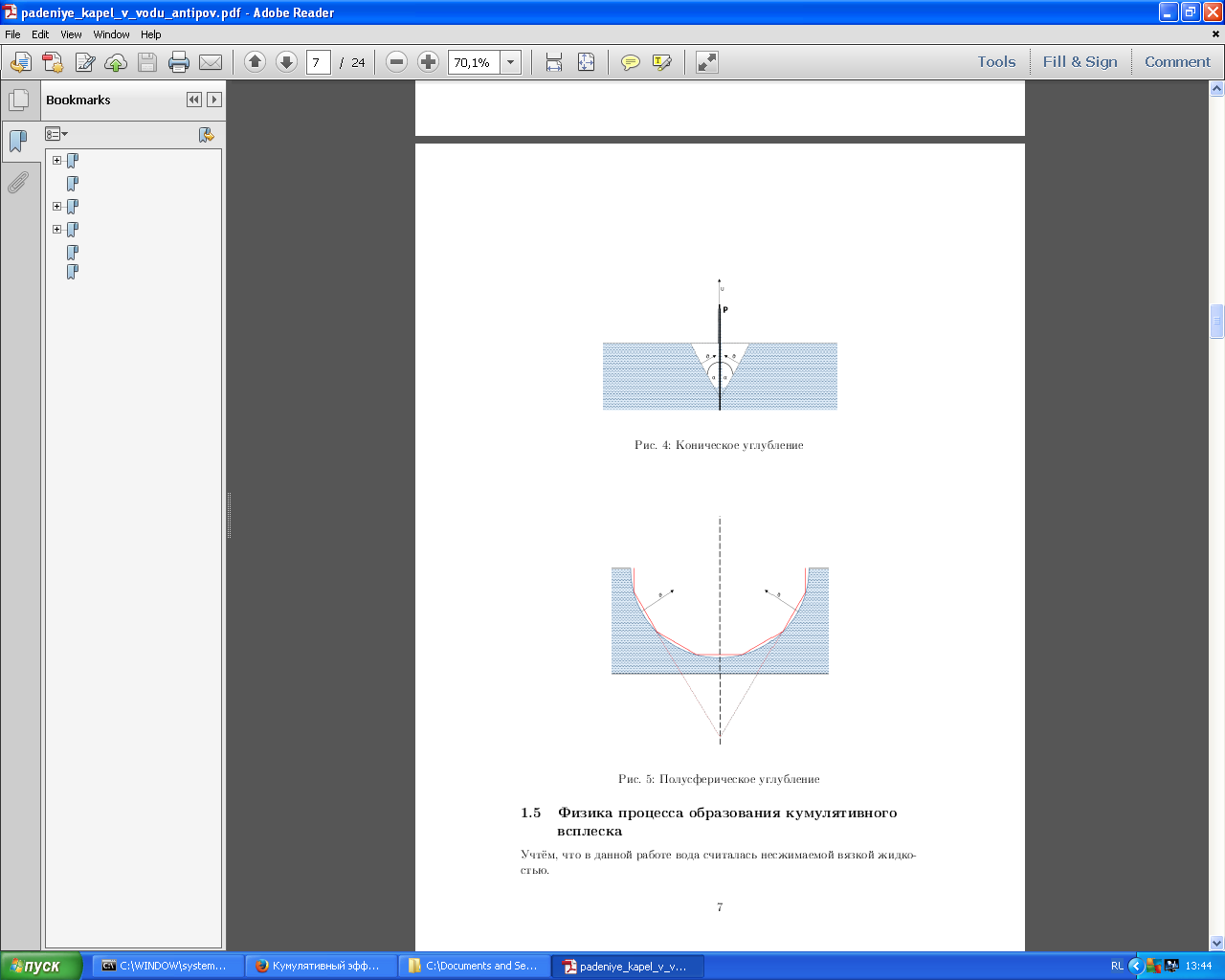 25 Baldin Seminar
8
2.  FEATURES OF NON-EQUALIBRIUM HYDRODYNAMIC APPROACH
To describe the collisions of heavy ions we use the non-equilibrium hydrodynamic approach, in which the kinetic equation for the nucleon distribution function   is solved jointly with the equations of hydrodynamics, which are essentially local laws of conservation of mass, momentum and energy. 	  
                                                                                                           
                                                                            ,                            (1) 
                                                                                        
 	
       where               is the locally equilibrium distribution function and
        ‘          is the relaxation time 	                                                                                                 
                                                                                                          (2)
                                                                                                                 



The self-consistent  potential  appearing  in the interaction term is specified in just the same way as this is done in the case of density-dependentive forces belonging to the Skyrme type
25 Baldin Seminar
9
Quntum kinetic equation
Обобщение Больцмановского интеграла для получения уравнений 
трехжидкостной гидродинамики
25 Baldin Seminar
10
(3)
                                      
                      .  
                                                                                                                

                                                                                                               


                                                                                    

                                                                                          

                                                                                         
                                                      

                                                                                                                                                                                


                                                                                                                       (4)
25 Baldin Seminar
11
3.THE HYDRODYNAMIC STAGE
After selecting the region of the local heating, hot spot - the overlap region of the colliding nuclei, we analyze the stages of compression, expansion and freeze-out of matter during the collision of heavy ions. At the compression stage, a collisionless shock wave with a changing front is formed. At the expansion stage, when the shock wave reaches the boundaries of hot spot, the initially compressed system is expanded, we describe it in the relaxation approximation taking into account the nuclear viscosity. As the relaxation time we take               , where            is the mean free path,            is the total nucleon-nucleon cross section,      is the nucleon density, and       is the average velocity of the thermal motion of the nucleons. At the freeze-out stage, when the system reaches a critical density  also called the freeze-out density, the system does not "hold itself" and the secondary particles are formed.
25 Baldin Seminar
12
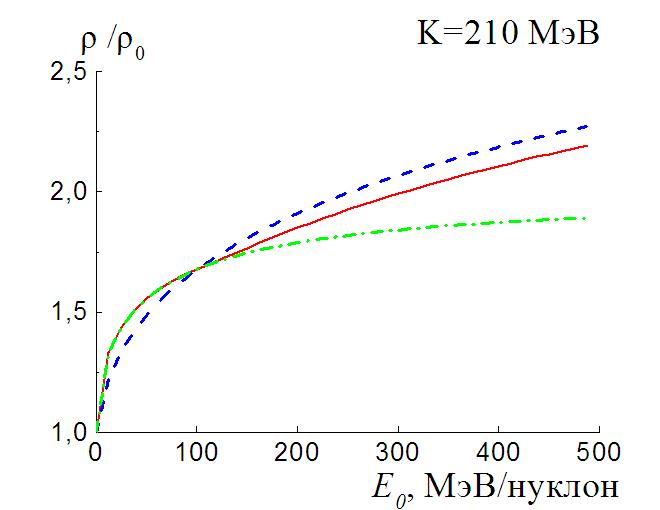 Dependence on the collision energy of the maximum compression ratio 
            achieved in the central collision of nuclei for the case of the relaxation factor 
            (solid line) calculated by us, for the case when the factor
             (dashed line), and for the case when           (a dashed-dot line)
25 Baldin Seminar
13
4.STATISTICAL FRAGMENTATION MECHANISM
To describe the soft part of the spectrum of emitted protons, one can use the statistical model of fragmentation of colliding heavy ions proposed by Feshbach, Huang, and Goldhaber . According to this model, the probability of the escape of fragments from a compound nucleus is proportional  to                 , 

where p  is the momentum of the fragment in the rest frame of the nucleus, and the variance 
                                         1)                                                      2)                                                   

As a result, we find the contribution we need to the cross section for protons during fragmentation (b is the impact parameter)
25 Baldin Seminar
14
5. A COMPARISON WITH EXPERIMENTAL DATA
As a result, the double differential cross-section of proton emission has the form (where b is the impact parameter,  is a Planck constant,    is the radius vector):

                                                                                                     (5)


where the distribution function of emitted protons

                                                                                                     (6) 


Here the spin factor          ,                     ,       and       are respectively the total energy, the Lorentz factor and the proton momentum;           is the velocity field,          is the factor taking into account that the cross section of the hot spot formation is always greater than the geometric one,        is the chemical potential, which is found from the conservation of the average number of particles for a grand canonical ensemble,      is the temperature,
        is correction for the microcanonical distribution, which for the kinetic energy                       is equal to                                                                                                    ,
15
25 Baldin Seminar
(7)                                                                                                                                                                                                                                   
    where                 ,        is the number of nucleons in the thermostat,
                            is the energy that is close to the energy of the thermostat, i.e. close to the kinematic limit for the energy of the system. We also chose the energy value                  ,  when the distribution function decreases by an order of magnitude compared to its maximum. When             the amendment        was supposed equal to zero.  In the energy interval
                         it was a linear interpolation between zero and expression (7). Here the correction     is found for the Boltzmann limit of an ideal gas, since deviations from a grand canonical distribution of the Fermi gas are manifested on the "tails" of the energy spectra when the Fermi distribution coincides with the Boltzmann limit.
	The probability of a microcanonical distribution in the limit of the Boltzmann limit of an ideal gas is 
                                                                      ,                                 
                                                                                                 (8)
25 Baldin Seminar
16
where     is the kinetic energy of the system,            is the energy of the thermostat,        is the normalization factor. As a result, in the limit of a large number of particles     at                      , expression (8) becomes a grand canonical distribution
                       
Thus, on the tails of the energy distributions, using formula (7), we find an amendment for the microcanonical distribution (6), which changes the usual Fermi-Dirac distribution, describing the system well away from the tails of the proton spectrum. Moreover, in formulas (5) - (6) it is taken into account that the energy of the system is recalculated in accordance with the Lorentz transformations. The energy in the distribution (6) is reckoned from the value of the self-consistent mean field with allowance for the surface energy, since the nucleons are "locked" by the mean field. 
	In addition to the contribution of (1) to the cross section for  the emission of protons from the hot spot, we also took into account the contribution from the fusion of the non-overlapping parts of the colliding nuclei so called "spectators".
25 Baldin Seminar
17
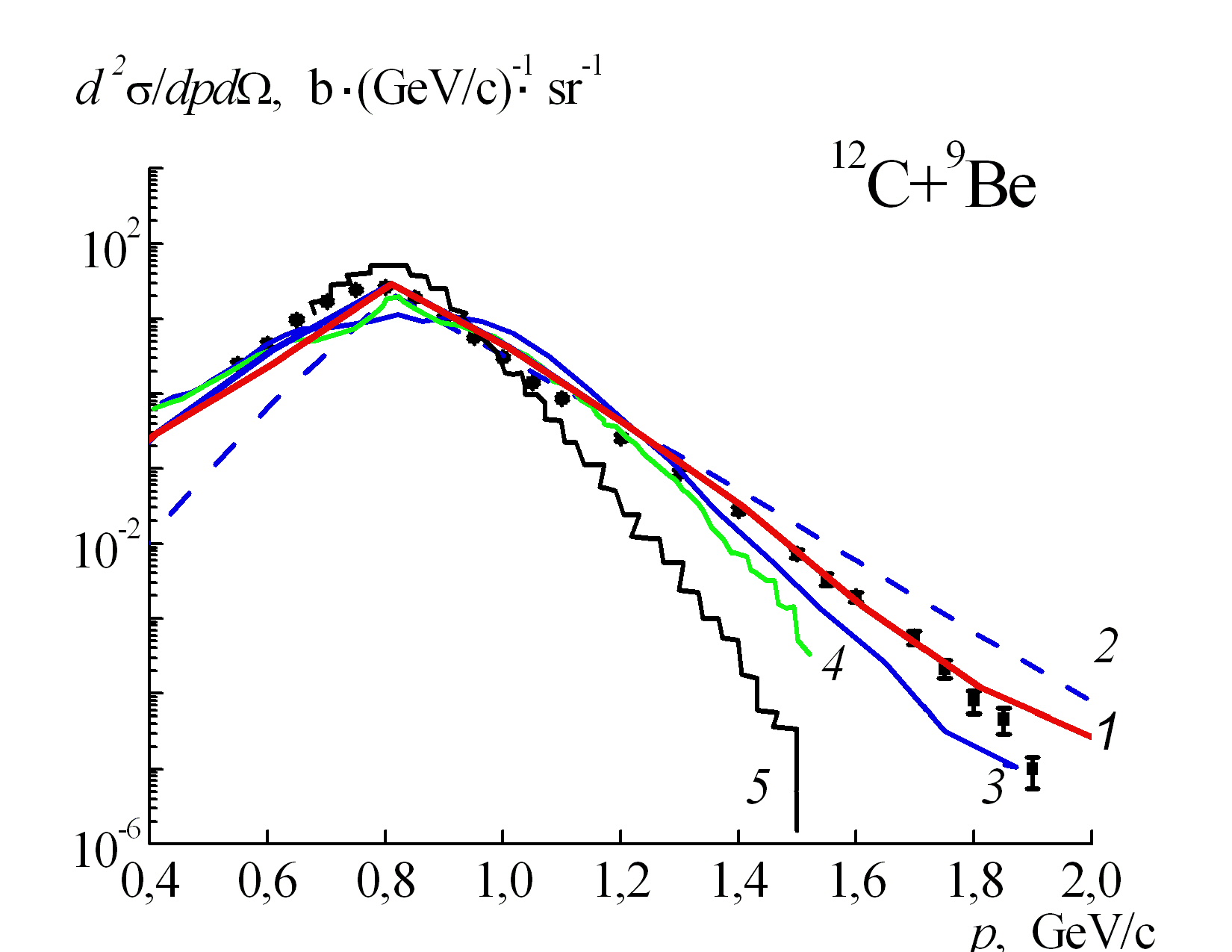 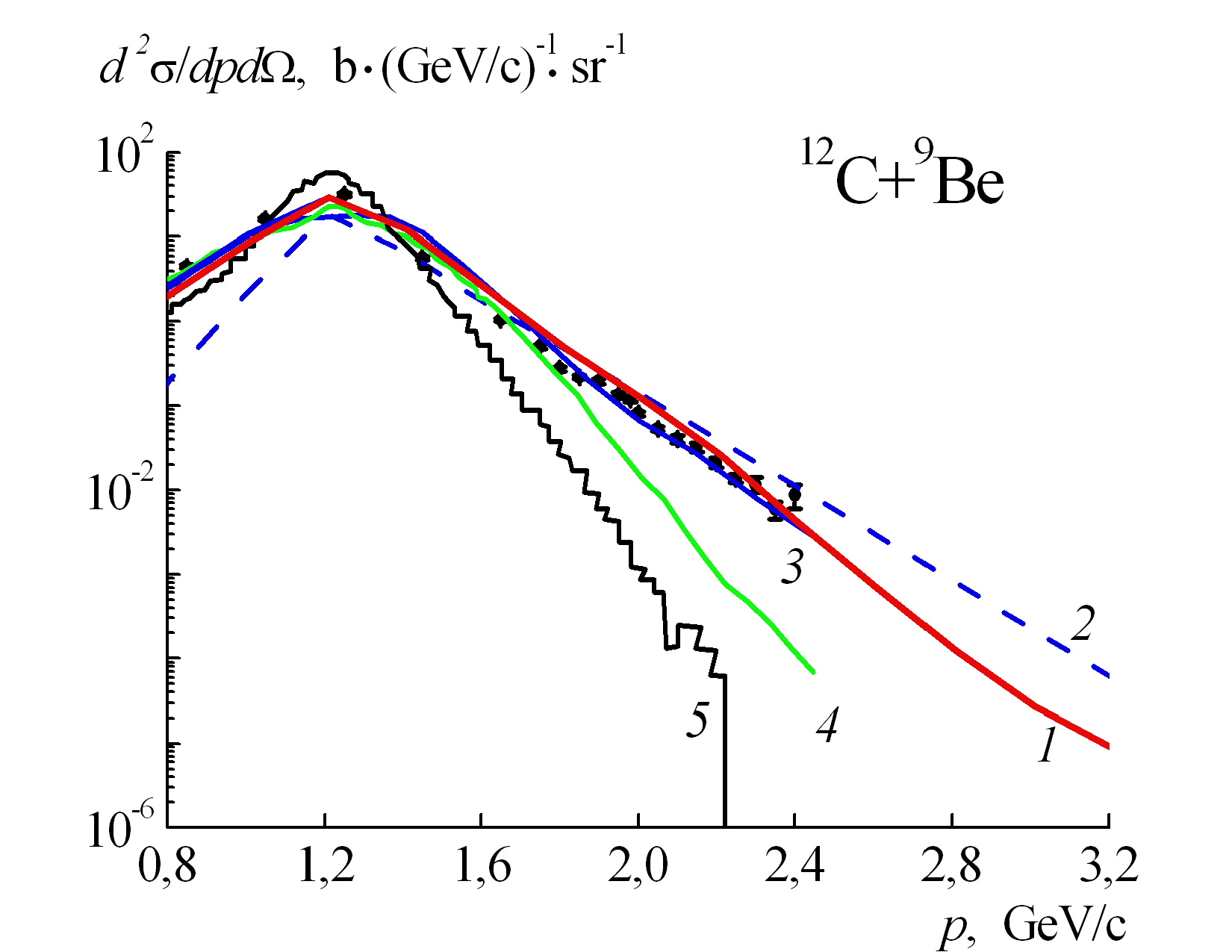 12C+9Be 300 MeV/nucl.         (protons) 3,50
12C+9Be 600 MeV/nucl.         (protons) 3,50
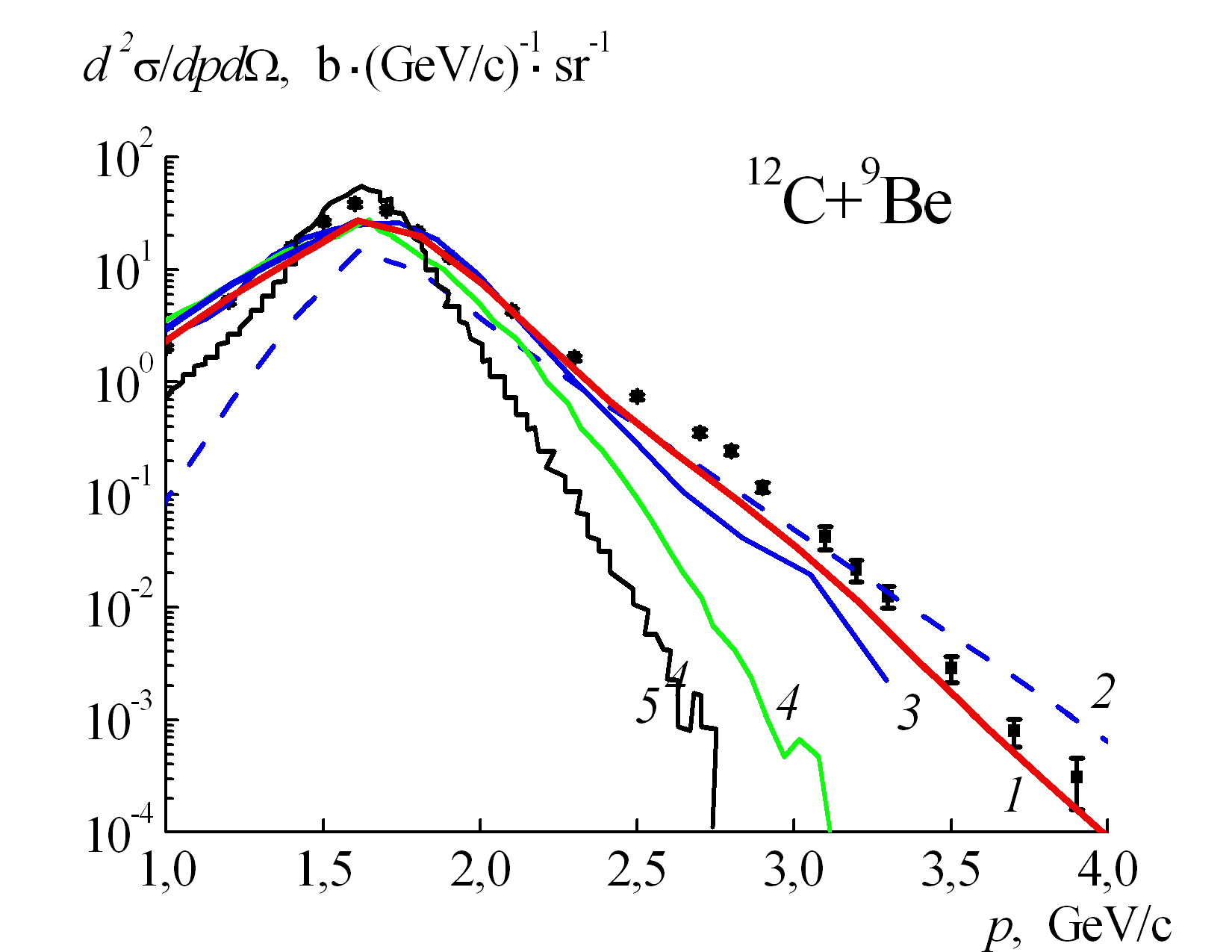 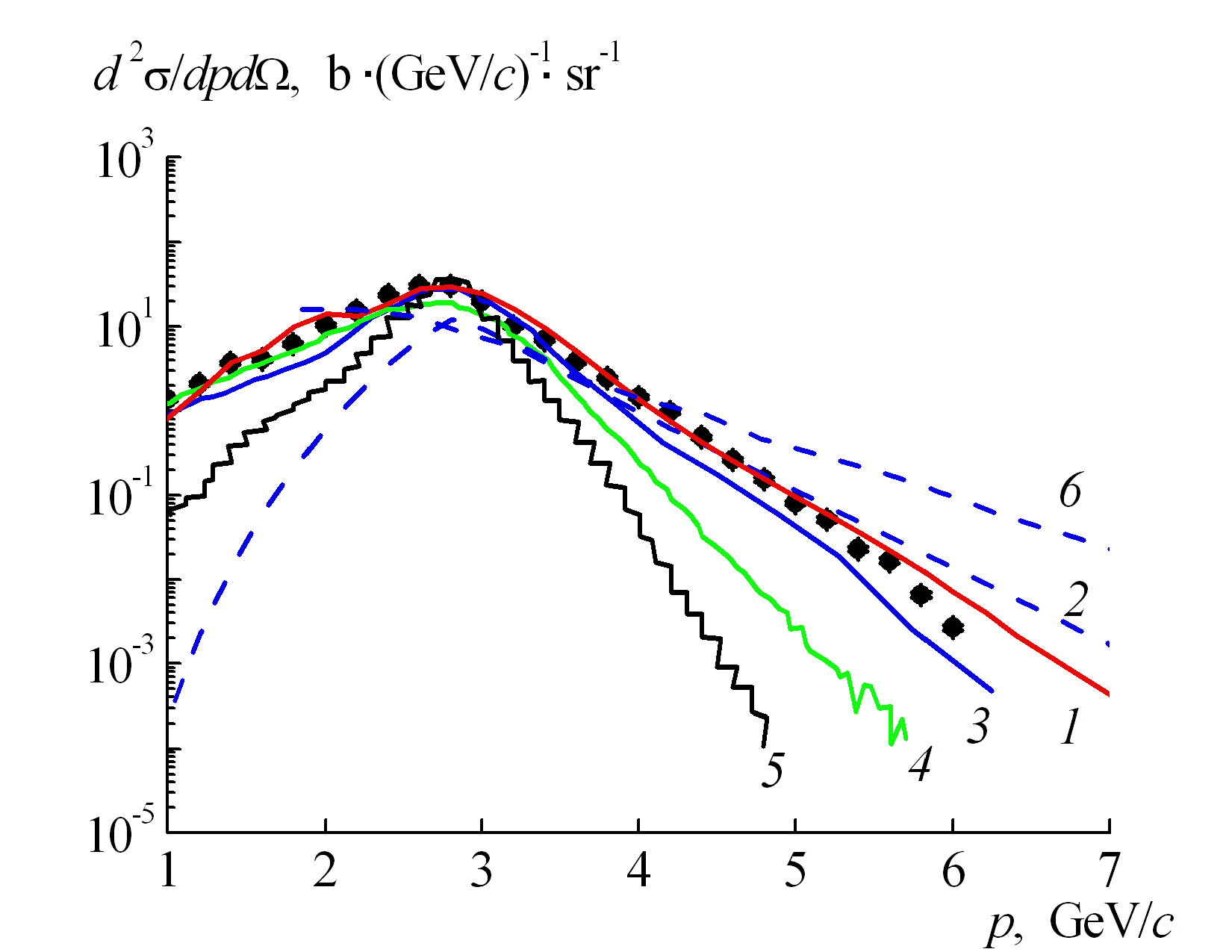 12C+9Be 950 MeV/nucl.         (protons) 3,50
12C+9Be 2000 MeV/nucl.        (protons) 3,50
Б. М. Абрамов и др., ЯФ 78, 403 (2015).
W. Cassing and E. Bratkovskaya, Phys. Rept. 308, 65 (1999). №6
А.Т. Дьяченко, И.А. Митропольский, ЯФ 83, 317 (2020)
S. G. Mashnik, J. S. Bull, H. G. Hughes, et al., Eur. Phys. J. Plus 126, 49 (2011).№4
25 Baldin Seminar
18
A.V. Dementev and N.M. Sobolevsky, Nucl. Tracks Radiat. Meas. 30, 553 (1999).№3
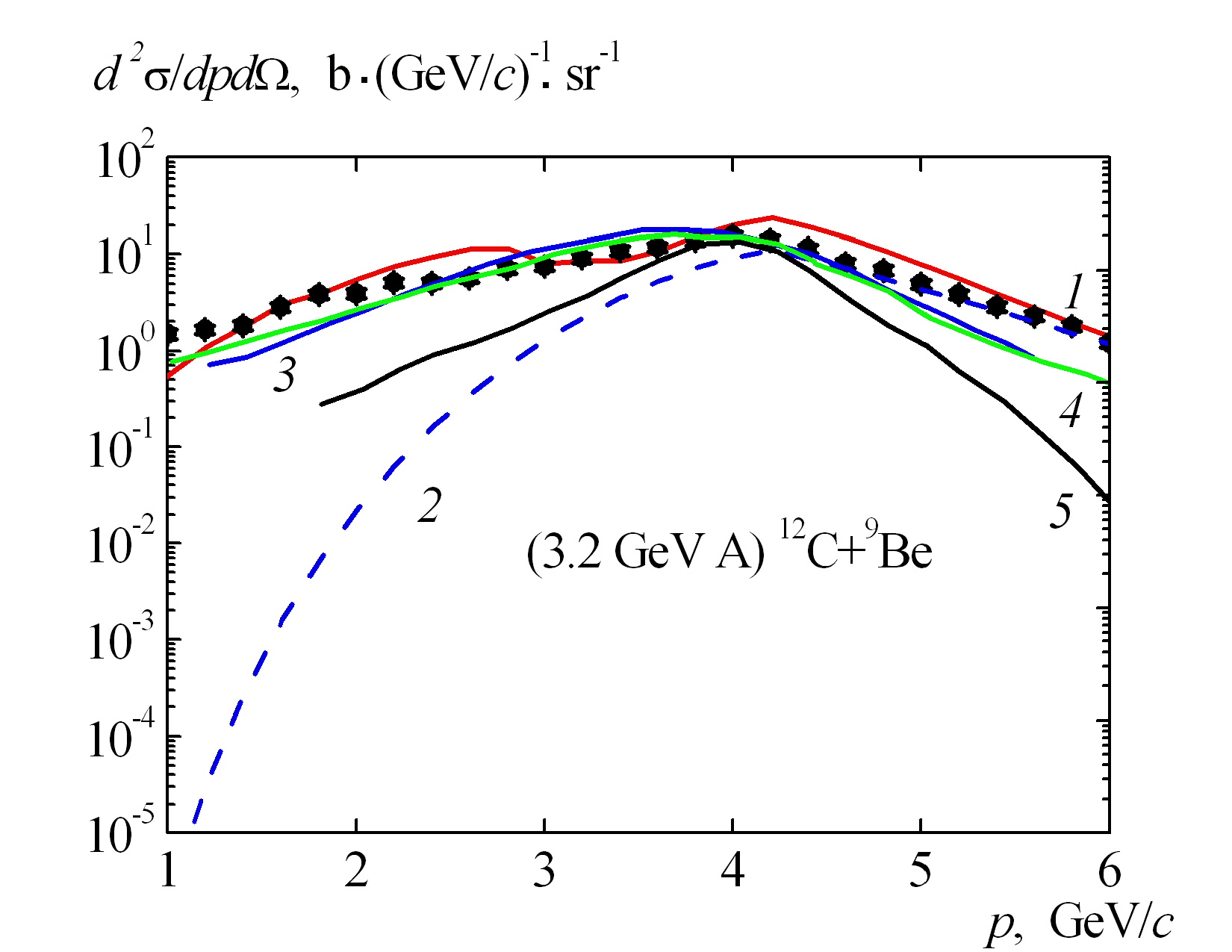 12C+9Be 3.2 GeV/nucl. (protons) 3,50
12C+9Be 3.2 GeV/nucl. (negative pions) 3,50
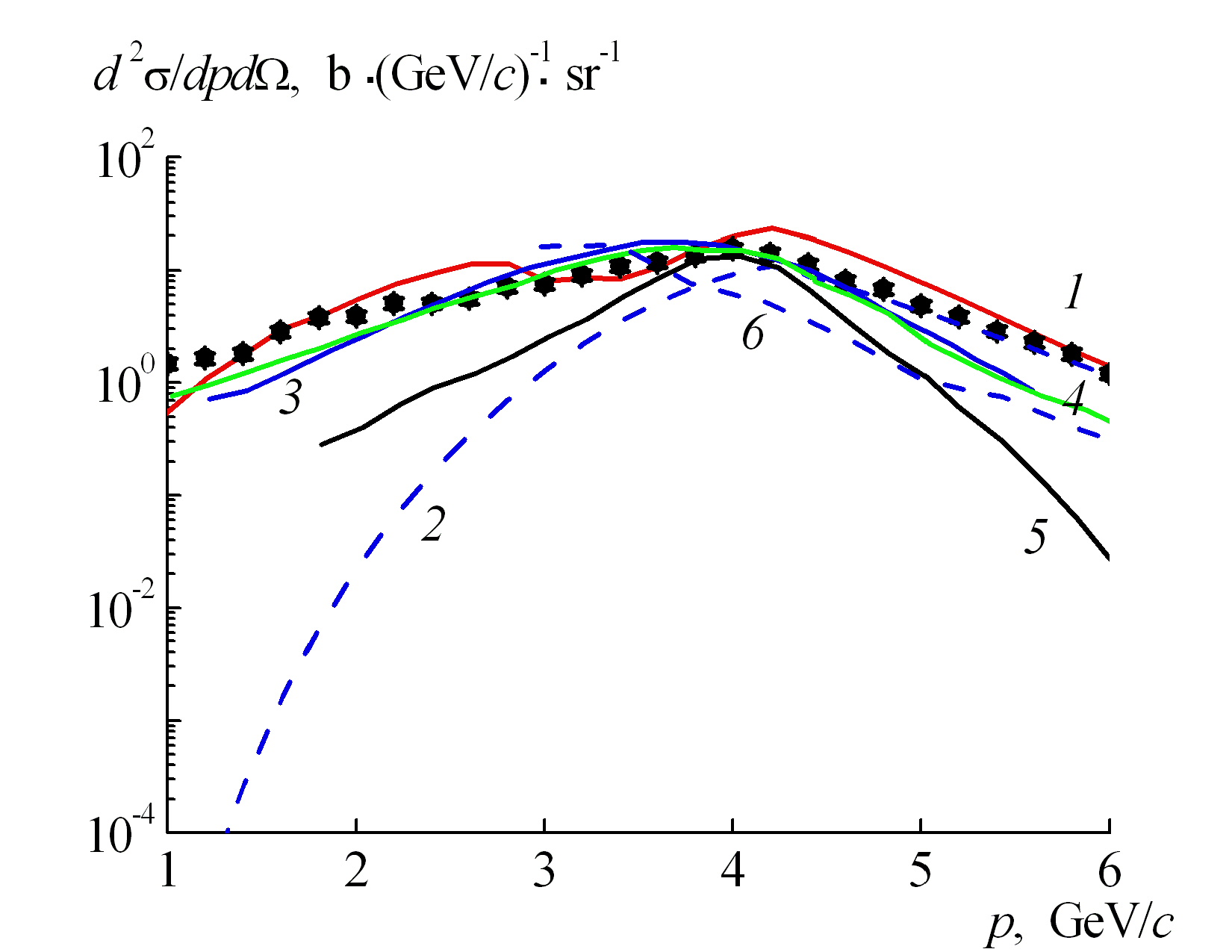 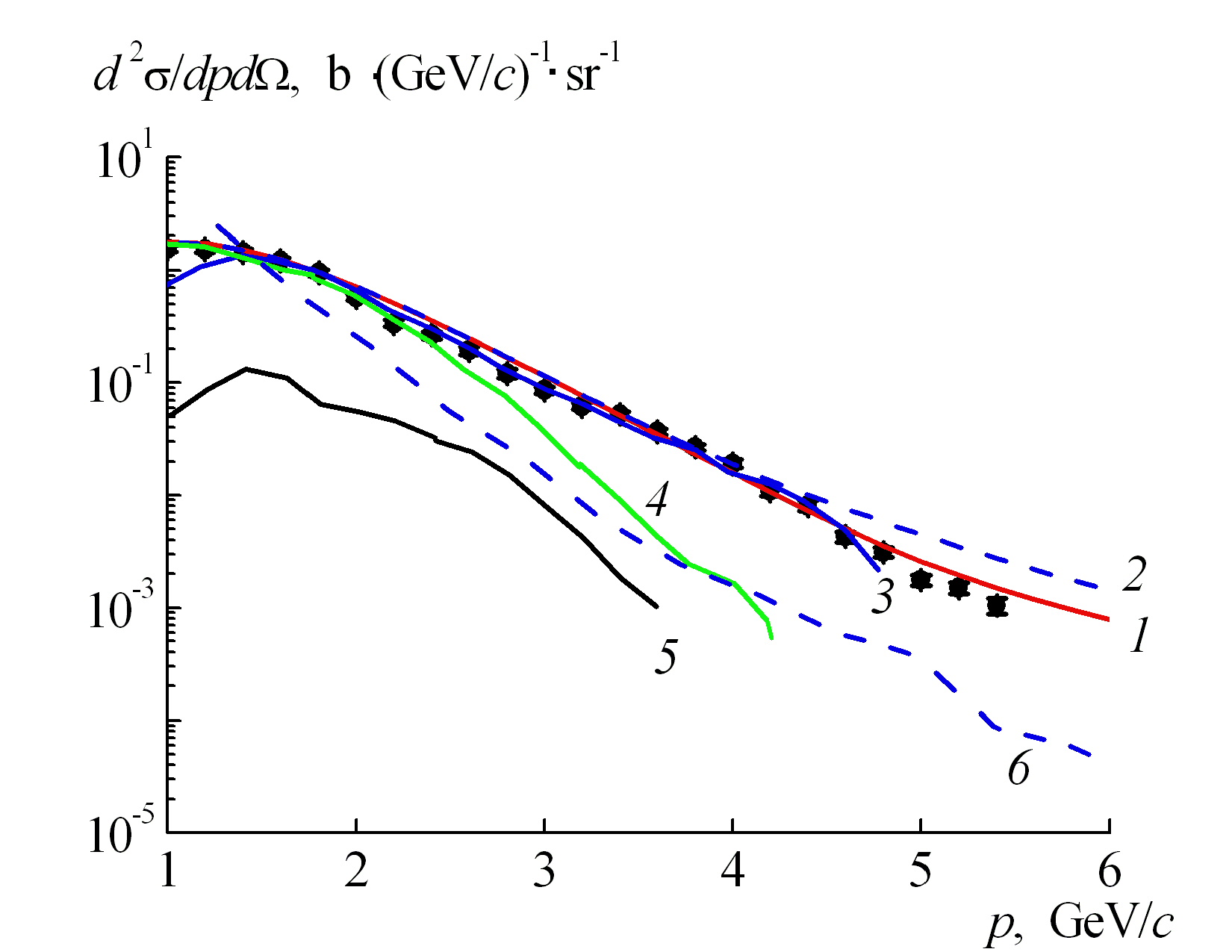 Б.М. Абрамов, М. Базнат, Ю.А. Бородин, …, В.В. Куликов, и др., ЯФ 84, 331 (2021)
1,2 Our approach 
3 Sobolevsky
4 Mashnik
5 GEANT4
6 HSD
25 Baldin Seminar
19
Hard photons
12C+9Be (photons) 380                     14N+12C (photons) 900
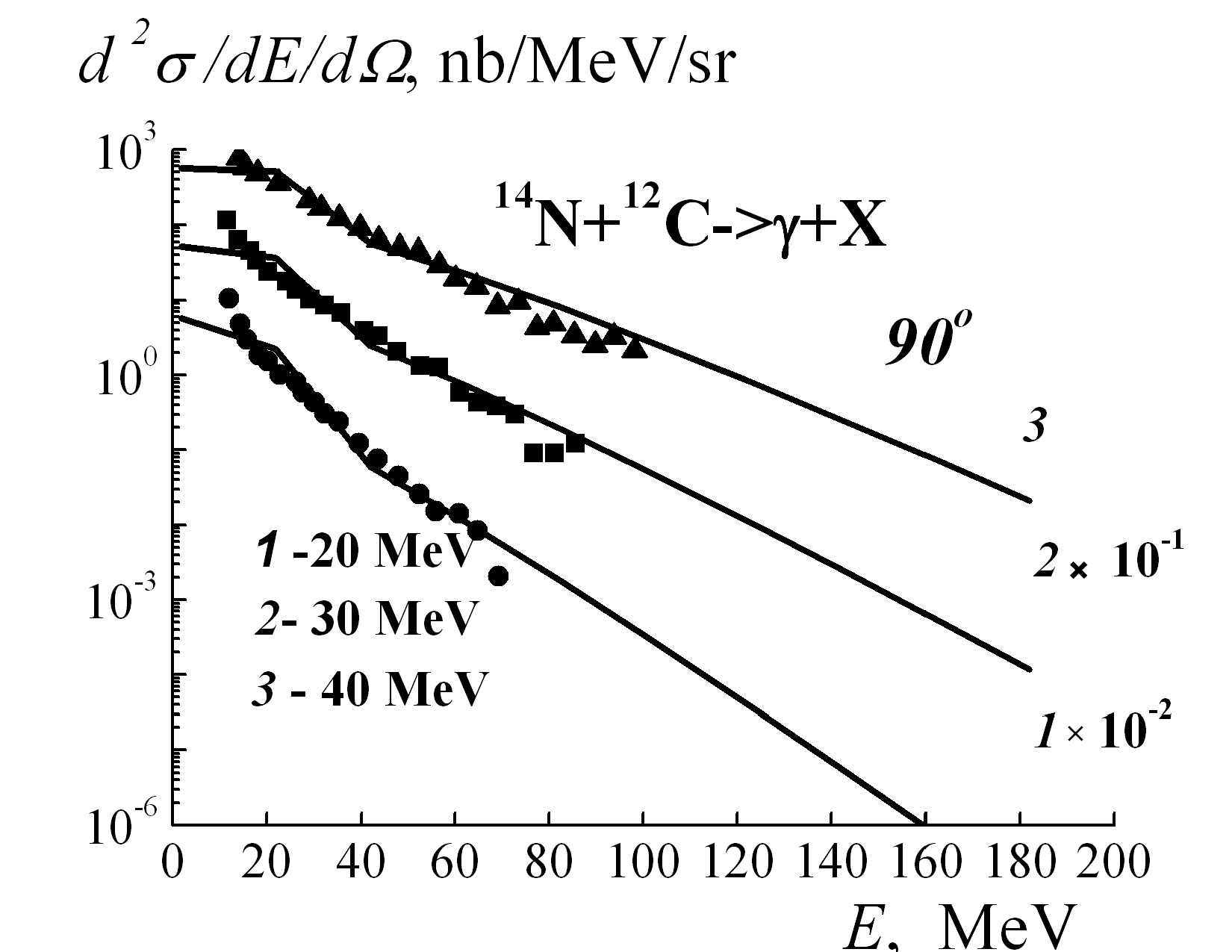 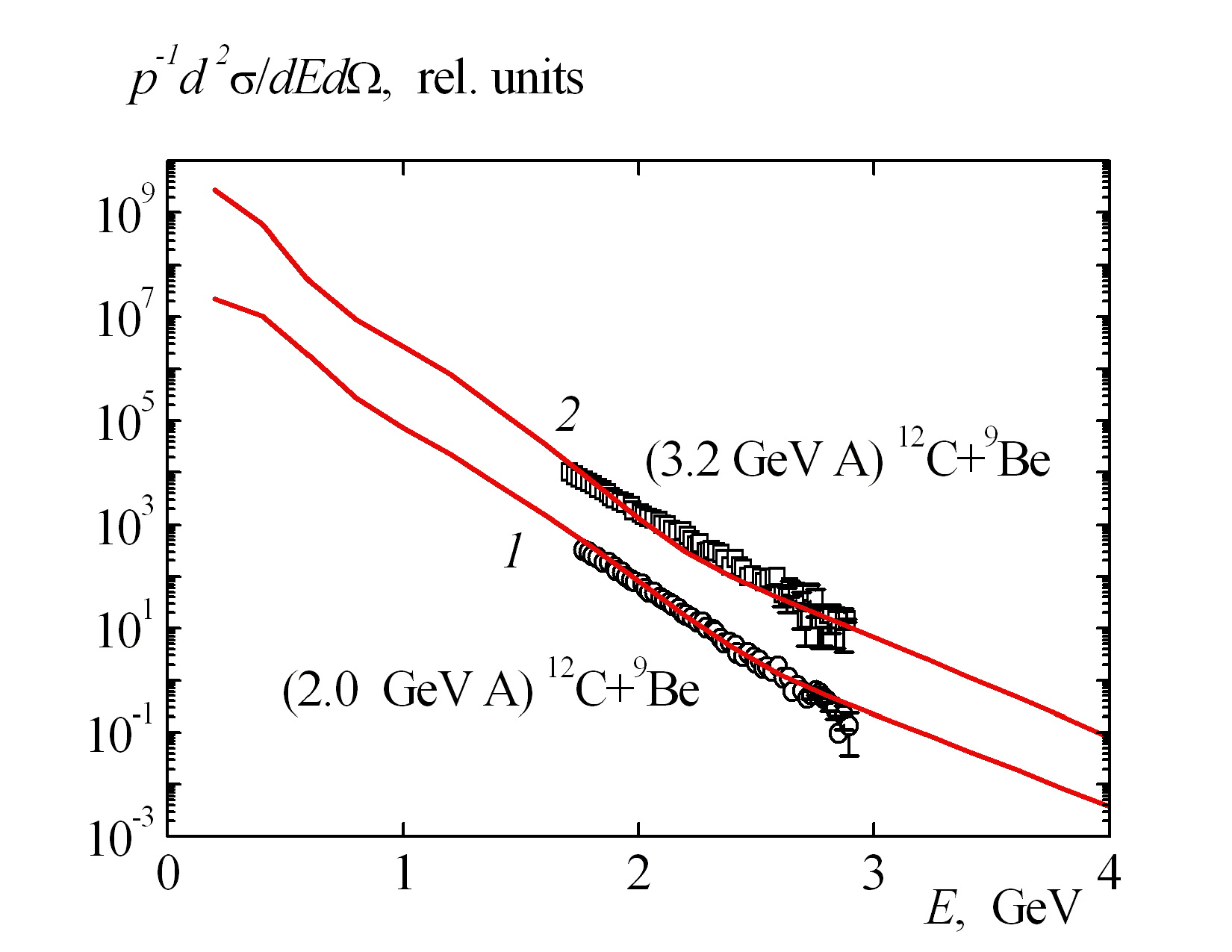 SRC W.-M. Guo, B.-A. Li,  G.-C. Yong, Phys.Rev.C 104 (2021) 3
И. Г. Алексеев, А. А. Голубев, В. С. Горячев, и др., ЯФ 78, 995 (2015)
25 Baldin Seminar
20
Protons
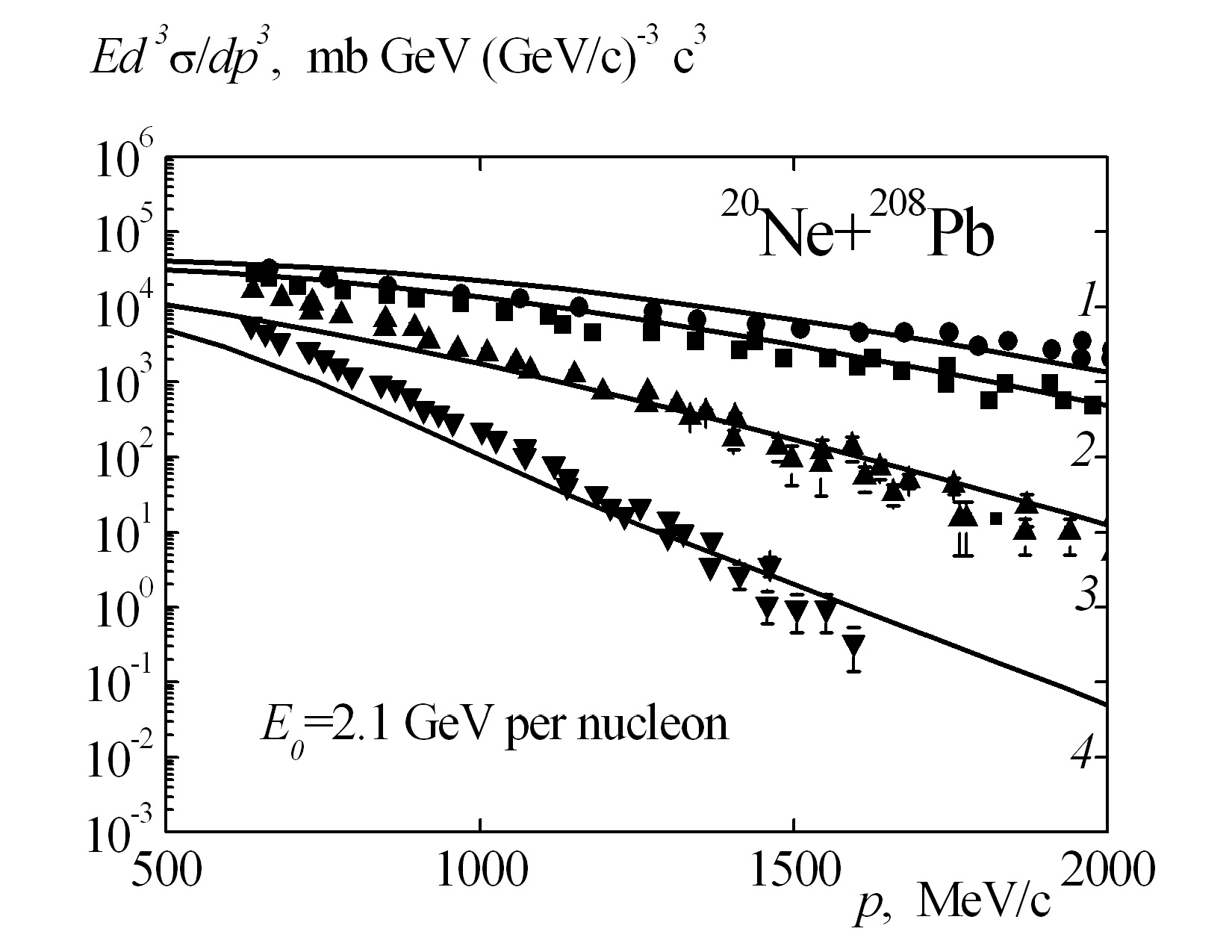 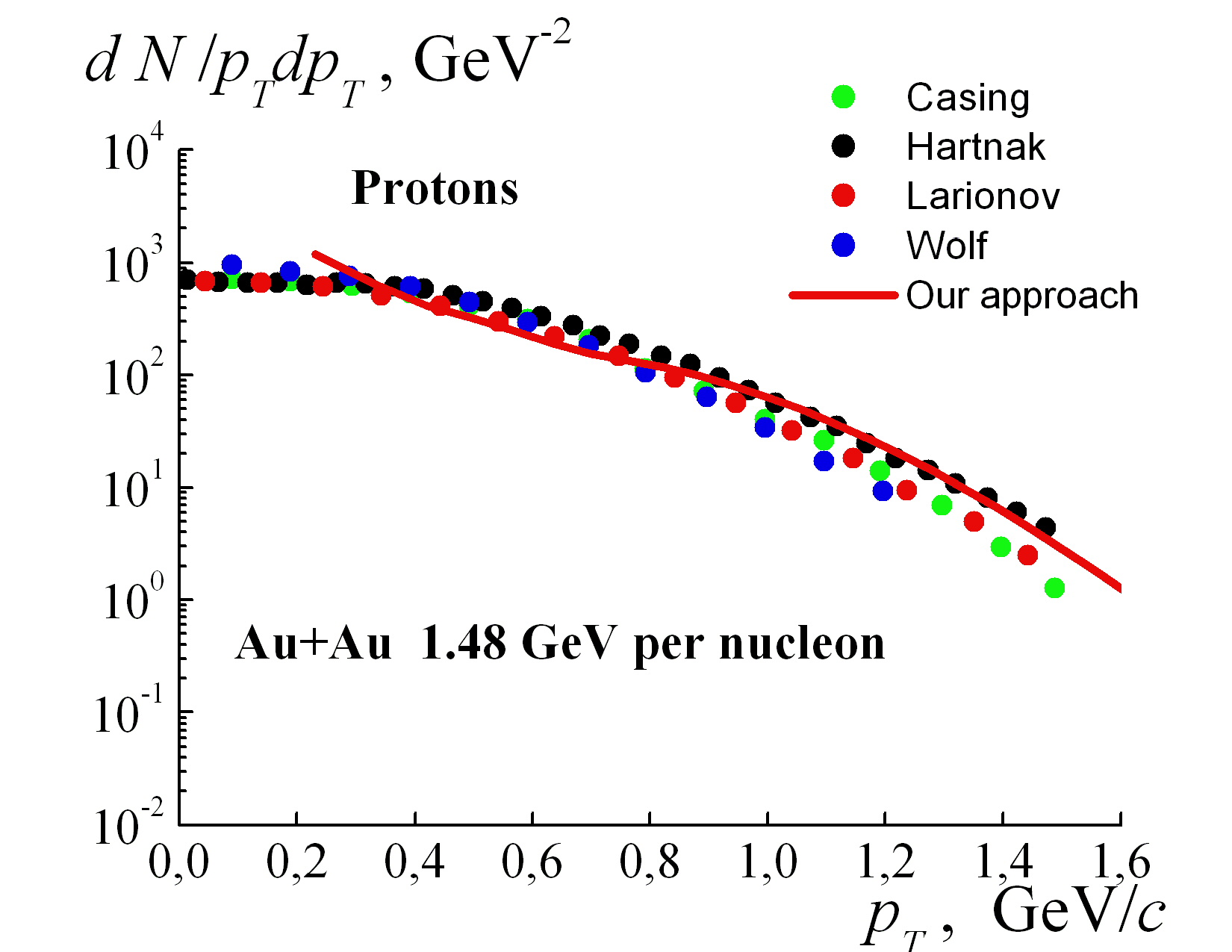 E.E. Kolomeitsev, C. Hartnack, H.W. Barz, et al., J. Phys. G: Nucl. Part. Phys. 31, 741 (2005); arXiv:2202.06672v1 [nucl-th].
Negative 
pions
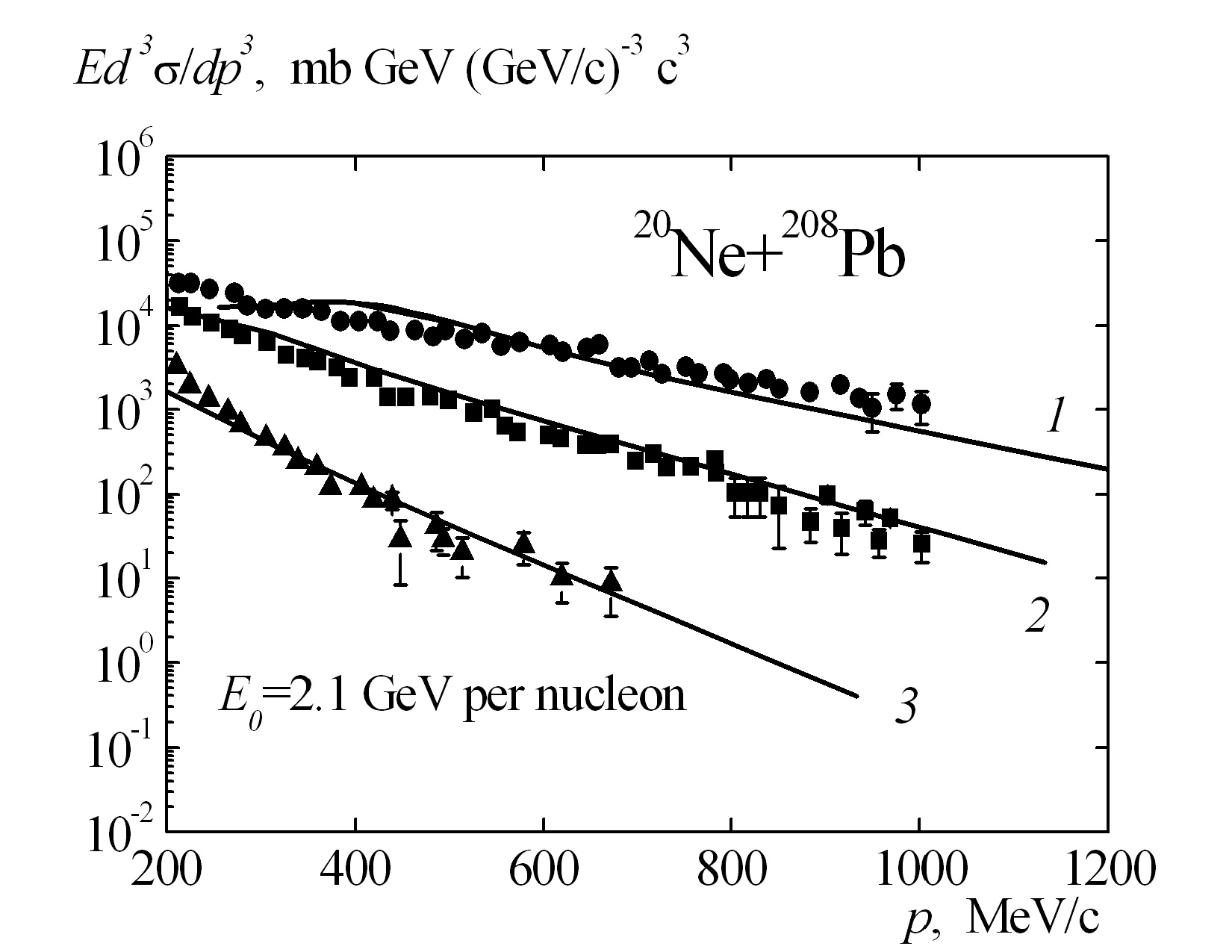 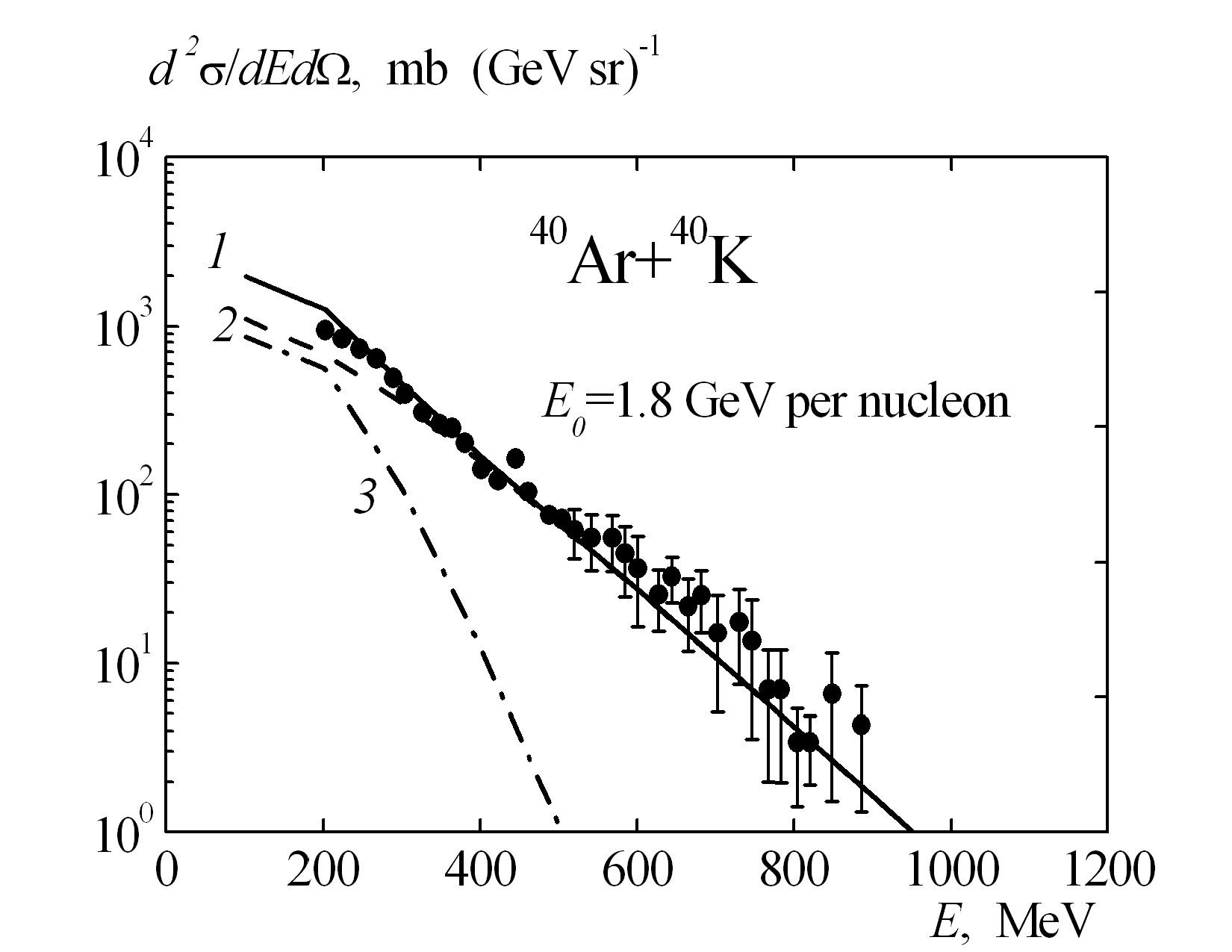 21
25 Baldin Seminar
Cumulative protons, pions, kaons and antiprotons
22
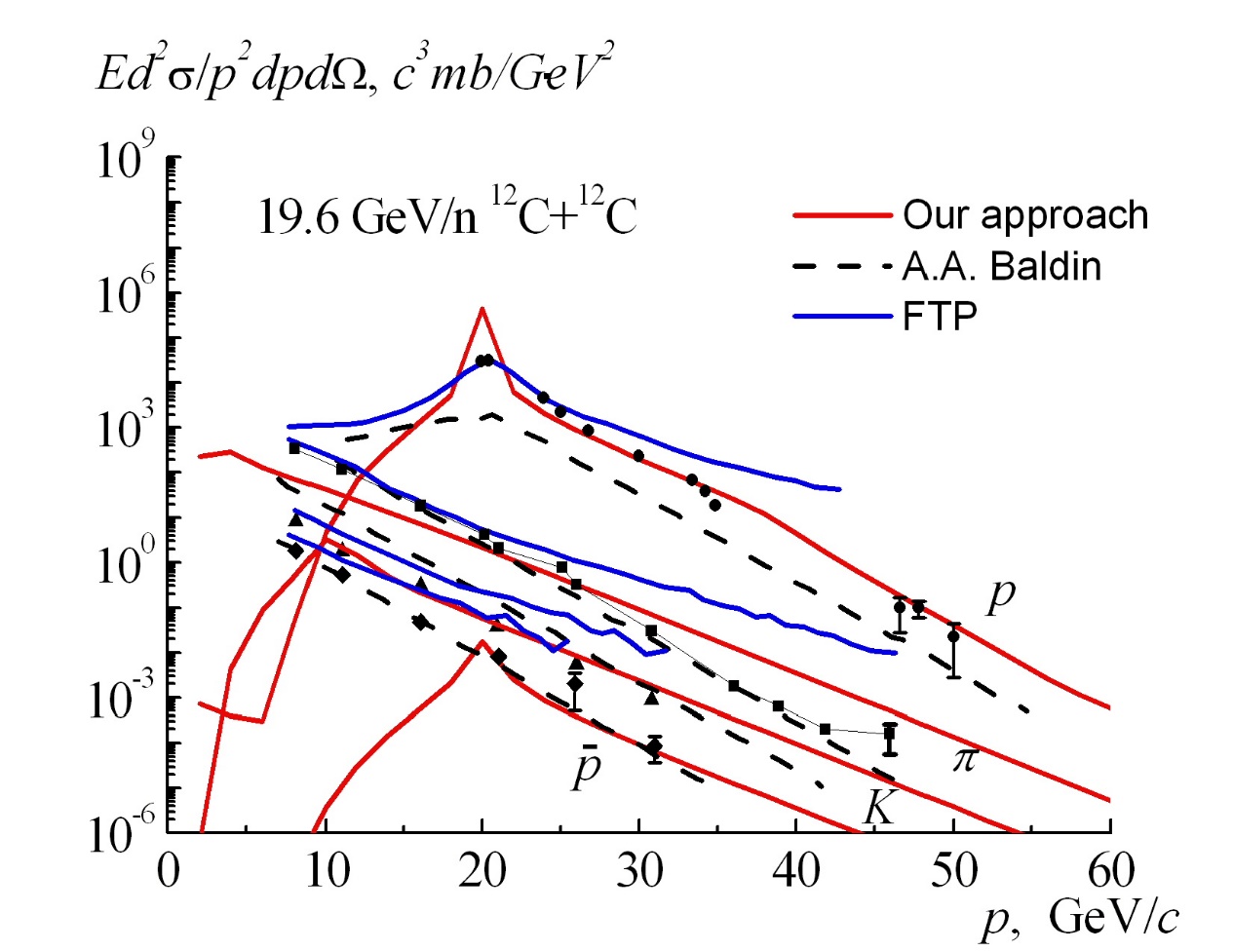 Afonin A.G.  et al. Phys. Atom.Nucl. 83, 228 (2020)
25 Baldin Seminar
«…законы температурного равновесия и понятие энтропии можно вывести в рамках кинетической теории теплоты. Теперь, естественно возникает вопрос, действительно ли необходима кинетическая теория для вывода  этого фундаментального положения термодинамики или же для этого, быть может, достаточно предположений более общего характера…»A. Einstein. Ann. Phys. 1903. V. 11. P. 170. (Собр. науч. трудов А.    Эйншейна. 1966. Т. 3. С. 50).
где - лоренц –инвариантный  пространственно-временной фазовый объем
В приближении безмассовых частиц
25 Baldin Seminar
23
LHC
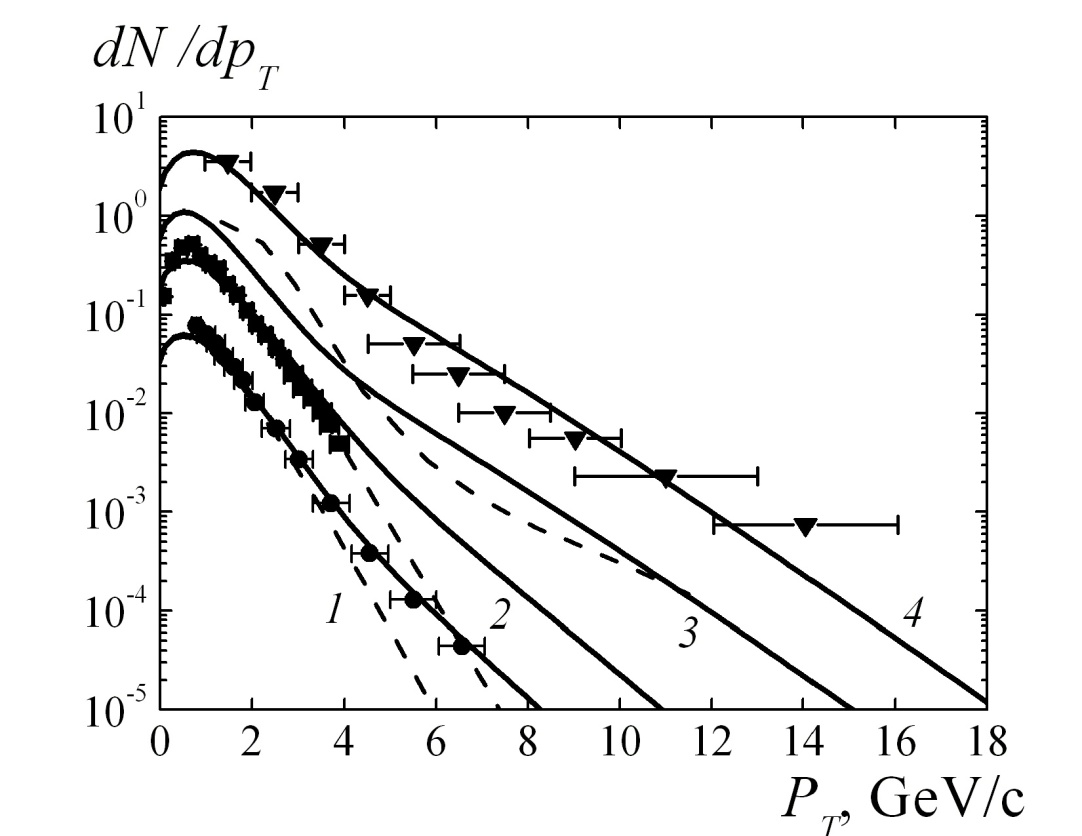 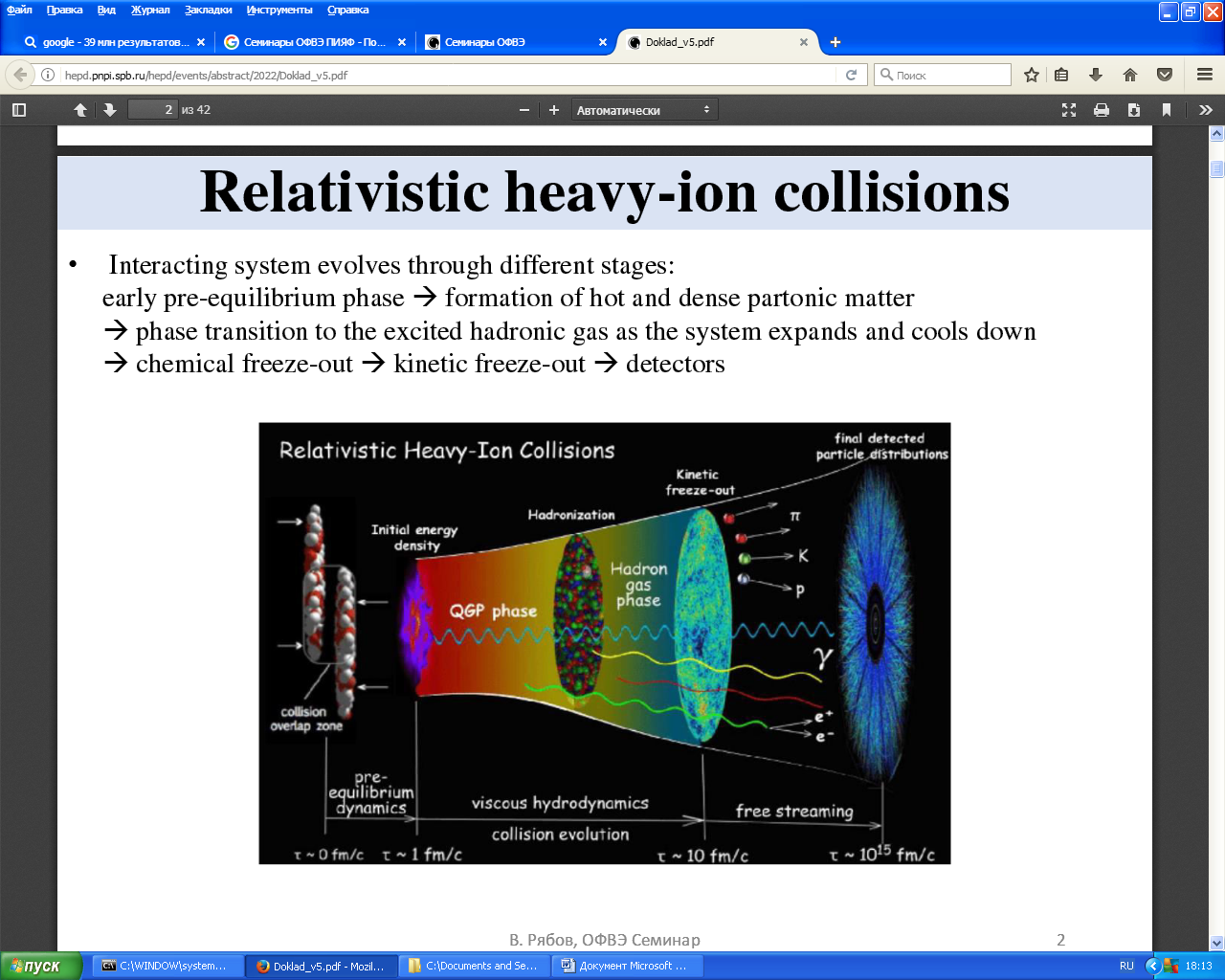 25 Baldin Seminar
24
Conclusions
Thus, in this paper, the idea of using of a non-equilibrium equation of state in the hydrodynamic approach with hot spot to describe the high-momentum proton, pion and photon spectra emitted in heavy-ion collisions over a wide energy range has been further developed. 
The experimental shoulder in the cross section for the production of protons in the cumulative region is reproduced by our calculations, and sometimes by cascade models. The cumulative pions , kaons, antiprotons and gamma-quanta are reproduced by ours too.
25 Baldin Seminar
25
References
1.  H. Stöcker and W. Greiner, Phys. Rep.137, 277 (1986).
2.  A.S Khvorostukhin and V.D. Toneev, Phys. Atom. Nucl. 80, 285 (2017).
3.  A.S Khvorostukhin and V.D. Toneev , Phys. Part. Nucl. Lett. 14, 9 (2017).
4.  H Petersen , J. Steinheimer, G. Burau, M. Bleicher, and H. Stöcker, Phys. Rev. C78, 044901 (2008).
5.  A.V. Merdeev, L.M. Satarov, and I.N. Mishustin, Phys. Rev. C84, 014907 (2011).
6.  I.N. Mishustin, V.N. Russkikh, and L.M. Satarov, Sov. J. Nucl. Phys. 54, 260 (1991).
7.  Yu.B. Ivanov, V.N. Russkikh, and V.D. Toneev, Phys. Rev. C73, 044904 (2006).
8.  A.T. D’yachenko and I.A. Mitropolsky, Phys. Atom. Nucl. 83, 558 (2020).
9.  A.T. D’yachenko and I.A. Mitropolsky, Bull. Russ. Acad. Sci. Phys. 84, 391 (2020).
10.A.T. D’yachenko and I.A. Mitropolsky, EPJ Web of Conf. 204 , 03018 (2019).
11.A.T. D’yachenko and I.A. Mitropolsky, Phys. Atom. Nucl. 82, 1641 (2019).
12.A.T. D’yachenko and I.A. Mitropolsky, Bull. Russ. Acad. Sci. Phys. 80, 916 (2016).
13.A.T. D’yachenko and I.A. Mitropolsky, Bull. Russ. Acad. Sci. Phys. 81, 1521 (2017).
14.A.T. D’yachenko, K.A Gridnev, W. Greiner, J. Phys. G40, 085101 (2013).
15.A.T. D’yachenko, Phys. Atom. Nucl. 57, 1930 (1994)..
16.P. Bonche, S. Koonin, J.W. Negele, Phys. Rev. C13, 1226 (1976).
17.G. D.Westfall et al., Phys. Rev. Lett. 37, 1202 (1976).
18.K.K. Gudima and V.D. Toneev, Sov. J. Nucl. Phys. 42, 409 (1985)..
20.B.M. Abramov et al., Phys. Atom. Nucl. 78, 373 (2015).
21.K. Urmossy, G.G. Barnafoldi, and T.S. Biro, Phys. Lett. B718, 125 (2012).
22.C. Bignamini, F. Becattini, and F. Piccelini, arXiv:1204.2300v1(2012).
23.C.Y. Wong and G. Wilk, Phys. Rev. D87, 114007 (2013).
24.A.S. Goldhaber, Phys. Lett. B53, 306 (1974).
25.H. Feshbah and K. Huang, Phys.Lett. B47, 300 (1973)..
26.G. Bertsch, Z. Phys., A289, 103 (1978).
27.V.M. Kolomietz and H.H.K. Tang, Physica Scripta. 24, 915 (1981).
28.С.Y. Wong and J.A. McDonald, Phys. Rev. C16, 1196 (1977).
29.K. Huang, Statistical Mechanics (Wiley, New York, 1987).
30.L. D. Landau and E. M. Lifshitz, Course of Theoretical Physics, Vol. 5: Statistical Physics (Pergamon, Oxford, 1980; Nauka,
     Moscow, 1976).
31. A. I. Anselm, Fundamentals of Statistical Physics and Thermodynamics (Nauka, Moscow, 1973) [in Russian].
32.A.V. Dementev and N.M. Sobolevsky, Nucl. Tracks Radiat. Meas. 30, 553 (1999).
33.S.G. Mashnik et al., LA-UR-08-2931(Los Alamos 2008); arXiv.0805.0751[nucl-th].
34.T. Koi. et al., AIP Conf. Proc. 896,  21 (2007).
35. M.A. Braun and V.V. Vechernin, [Sov. J. Nucl. Phys. 43, 1016 (1986).
26
25 Baldin Seminar
THANK YOU !
25 Baldin Seminar
27